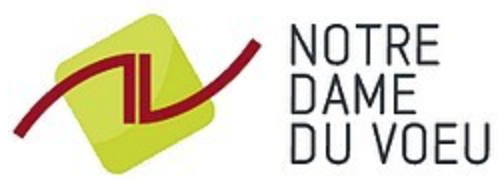 Thème: analyseSéquence 2:fonctions comme modèles mathématiques d’évolutions continues
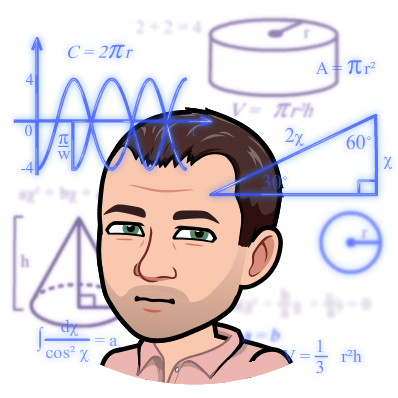 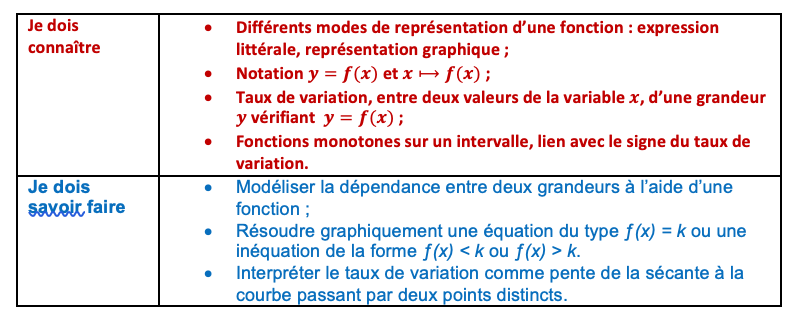 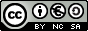 Mevel Christophe
1
1°) Définir  une fonction
a) Ensemble des nombres réels
Pendant le collège, on a vu, au fur et à mesure des besoins, des nombres de différentes « formes » que l’on peut représenter sur une droite:




L’ensemble des abscisses des points d’une droite graduée est appelé l’ensemble des nombres réels.
On note ℝ  l’ensemble de tous ces nombres.
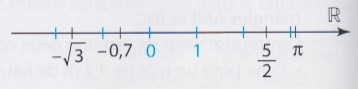 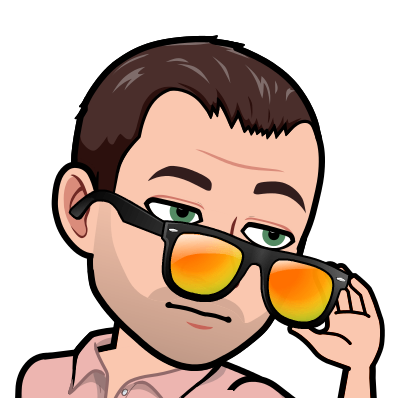 Source: Livre Hyperbole éd 2014
b) Vocabulaire des fonctions
Définition: Définir une fonction f sur une partie D de ℝ, c’est associer à tout nombre x de D, un nombre et un seul appelé image du nombre x.
Cela se traduit symboliquement par la notation f : x                   f(x).
Notation et vocabulaire:
L’image du nombre x par la fonction f est f(x) et se lit f de x.
Lorsque a  et b sont des nombres réels tels que f(a) = b, on dit que a est un antécédent de b par f.
La partie D de ℝ est appelée ensemble de définition de la fonction.
Mevel Christophe
2
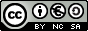 Fonction définie par une représentation graphique
Fonction définie par un tableau de données
La tableau de données représente 
la fonction f définie dans le problème de 
l’architecte breton. Mais son ensemble de
définition est fini et 
se note {0,5; 1; 1,5; 2; 2,5; 3; 3,5; 4; 4,5; 5}
L’image de 2 par f est 22 car la 
valeur associée à 2 dans le tableau est 22.
Les antécédents de 25 sont 5 et 1,5
car ici, ces deux valeurs sont associées à
25.
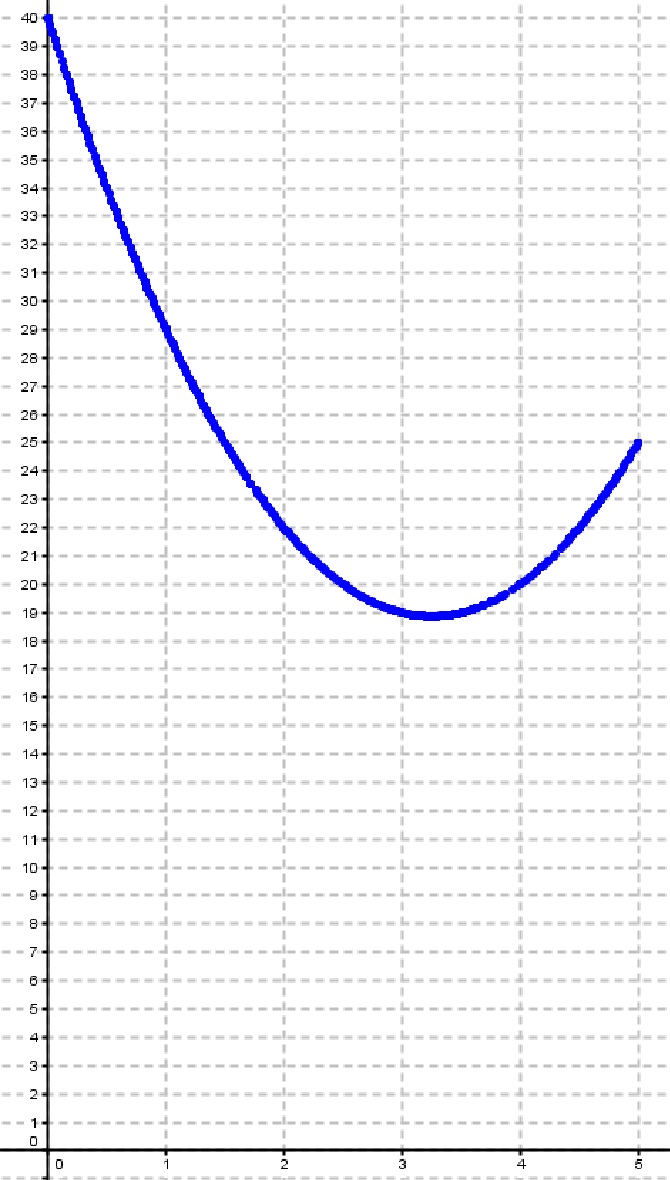 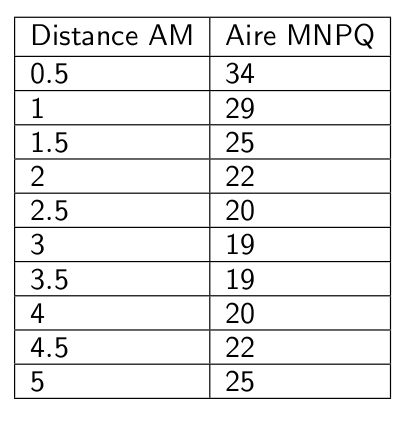 La courbe 𝓒 dans le repère ci-contre 
représente la fonction f définie dans le 
problème de l’architecte breton pour 
toute distance AM comprise entre 0 et 5.
(son ensemble de définition noté [0;5])
L’image de 4 par f est 20 car le point de
coordonnées (4;20) appartient à 𝓒.
Les antécédents de 20 sont 4 et 2,5 car
il existe, ici, deux points de coordonnées
(2,5;20) et (4;20) appartenant à 𝓒
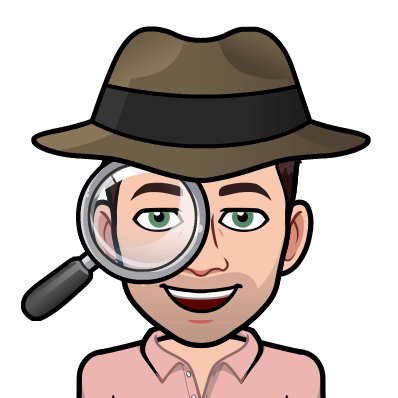 Fonction définie par une expression littérale
La fonction f définie dans le problème de l’architecte breton qui à tout nombre x (correspondant à la distance AM), associe
le nombre f(x) = 2x²-13x + 40.
Pour calculer l’image de 3 par f, on remplace x par 3 dans la formule: f(3) = 2×(3)² -13×3 + 40 = 19.
Pour rechercher les antécédents de 20 algébriquement, on doit résoudre l’équation f(x) = 20.
Mevel Christophe
3
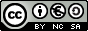 2°) Résolutions graphiques
a) Résolutions graphiques de f(x)=k
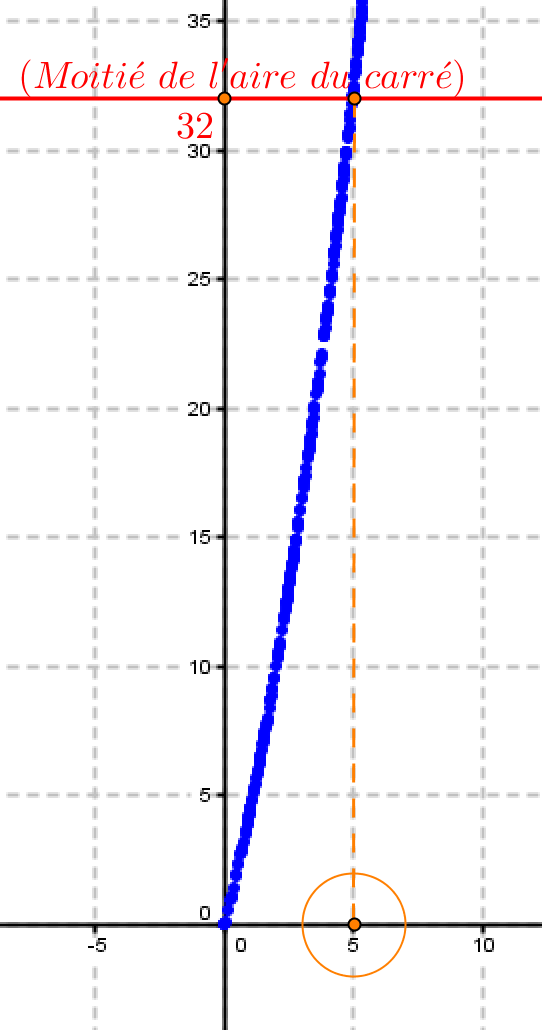 Cf le problème 1 dans les 3 problèmes.
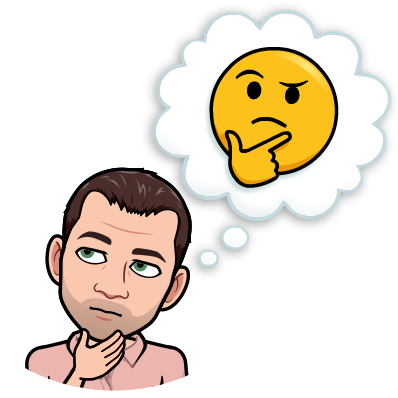 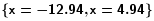 Mevel Christophe
4
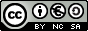 b) Résolutions graphiques des inéquations du type f(x)<k et f(x)>k
Source: http://maree.info/82
Exemple:
La hauteur de l’eau est supérieure à 2,70m entre 
2h16 et 10h49 mais aussi entre 14h43 et 23h15.

Autrement dit, l’ensemble solution de l’inéquation
V(h) > 2,70 où V est la fonction qui à l’heure 
associe la hauteur de l’eau en mètre est 

S = ]2h16; 10h49[ U ]14h43; 23h15[.

V(h) < 2,70 ?
S = [0 ; 2h16[ U ] 10h49 ; 14h43[ U ]23h15 ; 24]
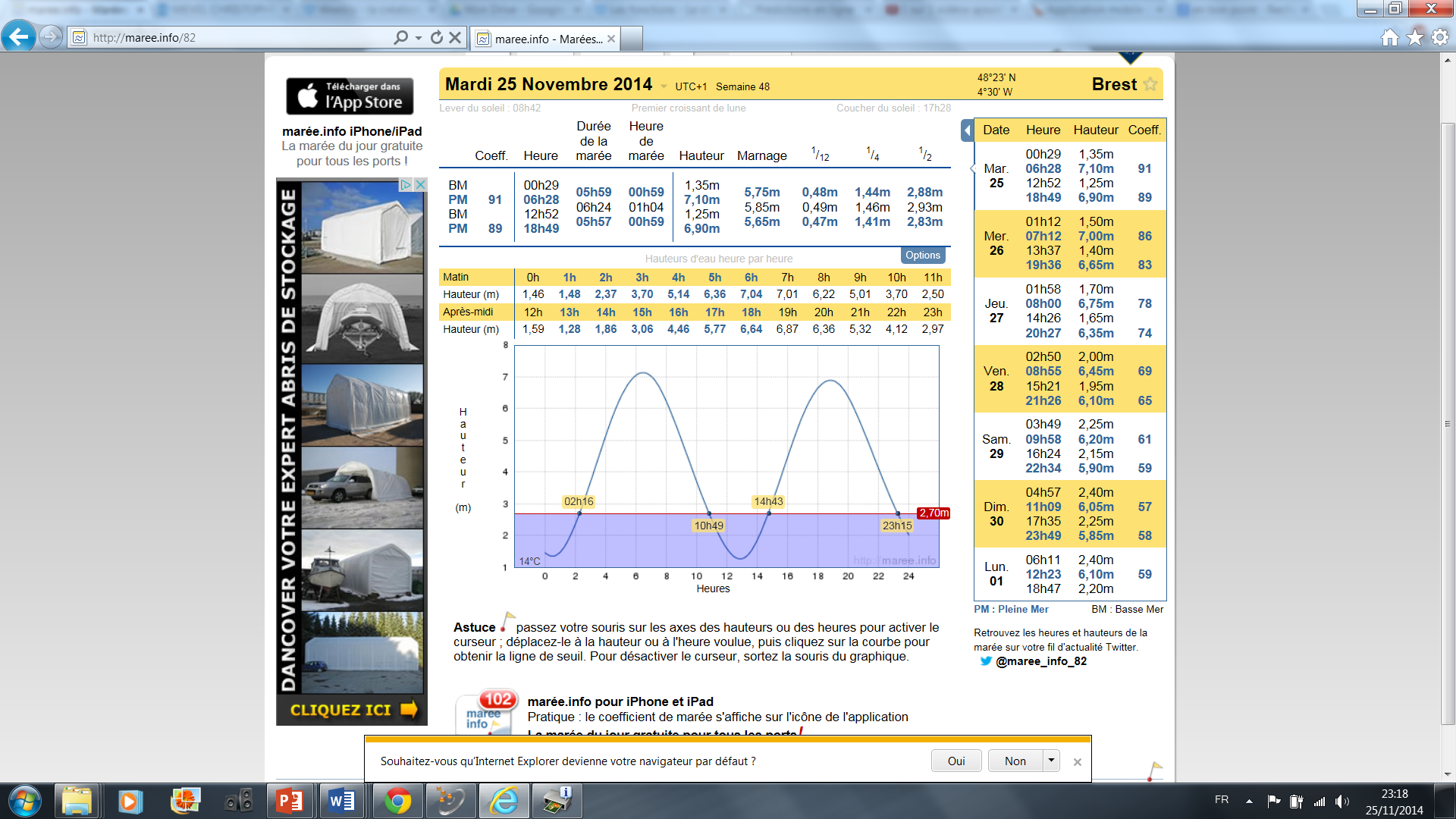 Propriété: 
Les solutions de l’inéquation f(x) > k sont les abscisses des points de la courbe 𝒞 situés au dessus de la droite d’équation y = k.
Les solutions de l’inéquation f(x) < k sont les abscisses des points de la courbe 𝒞 situés au dessous de la droite d’équation y = k.
Mevel Christophe
5
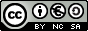 2°) Taux de variation, son signe et la monotonie d’une fonction
a) Taux de variation
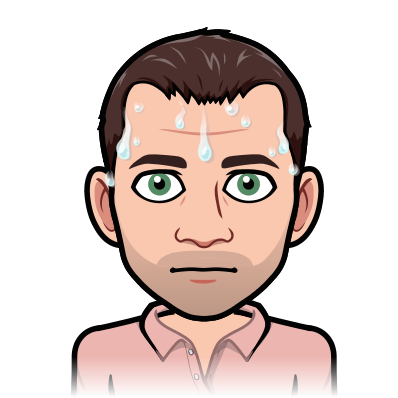 Mevel Christophe
6
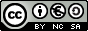 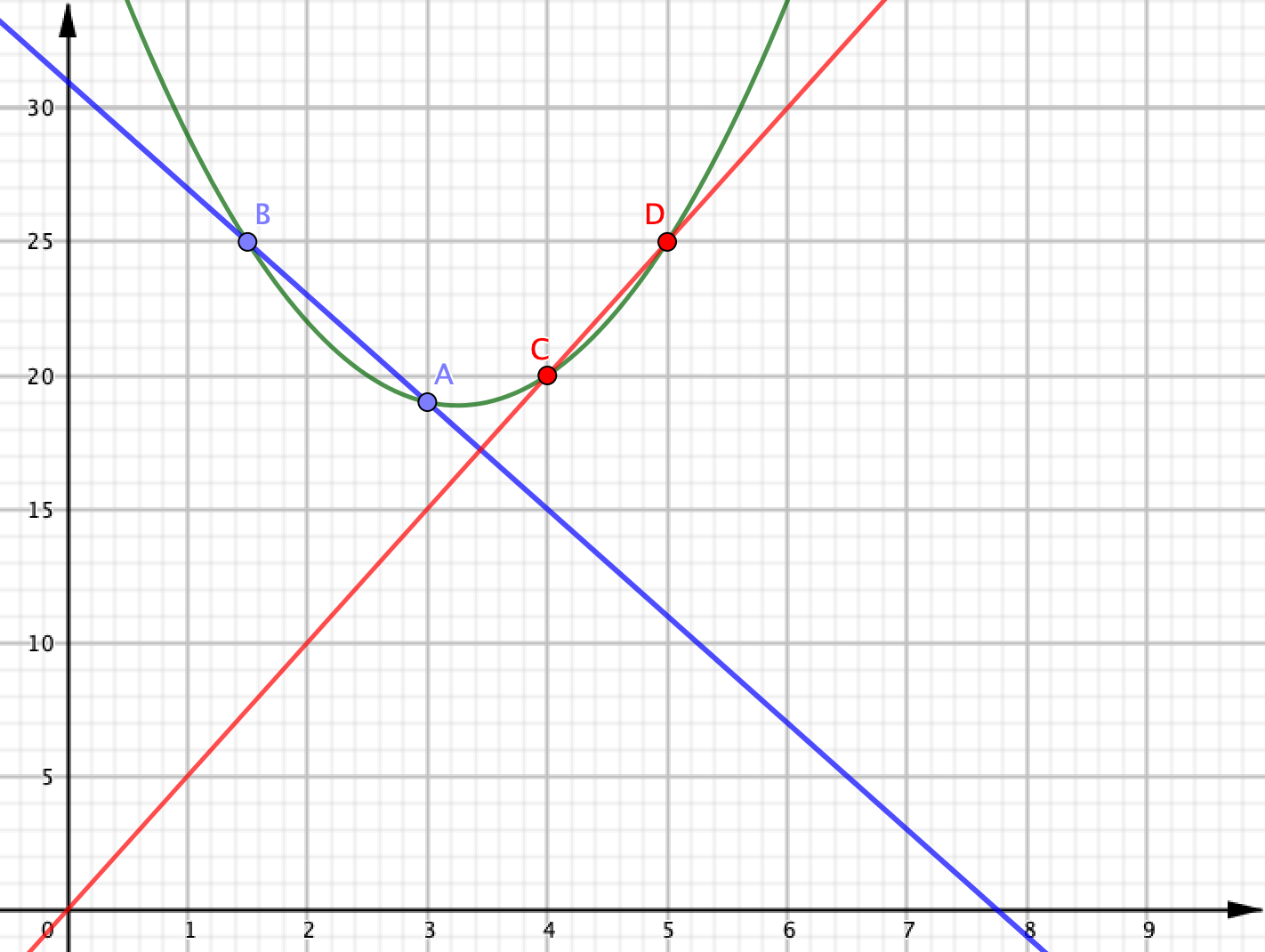 Interprétation:
Le taux de variation est la pente de la sécante à la courbe passant par 
deux points distincts de la courbe.
Exemples : Ci-contre la représentation graphique des deux taux de variations 
calculés page 6.
b)  Monotonie d’une fonction
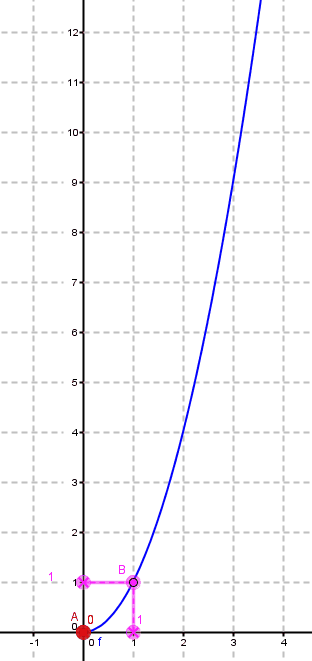 Soit f une fonction définie sur un intervalle I, de courbe représentative 𝒞 dans un repère.
La croissance d’une fonction f
Pour tous nombre réels u et v de I, 
si u ≤ v alors f(u) ≤ f(v), on dit que la fonction f est croissante sur I.
Mevel Christophe
7
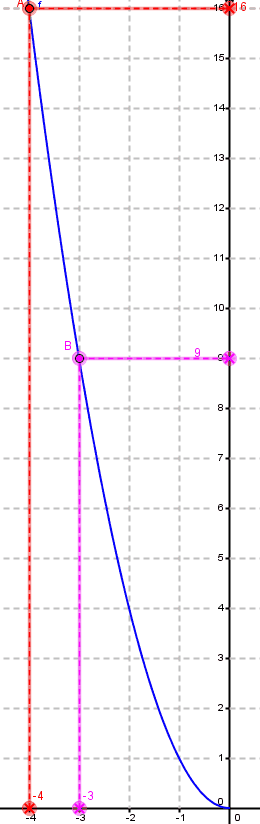 La décroissance d’une fonction f
Pour tous nombre réels u et v de I, 
si u ≤ v alors f(u) ≥ f(v), on dit que la fonction f est décroissante sur I.
c)  Signe du taux de variation et monotonie d’une fonction
Mevel Christophe
8
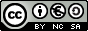